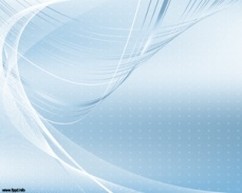 ПТИЦЫ ВЕСНОЙ
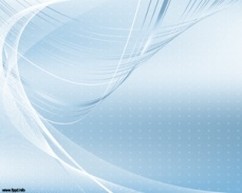 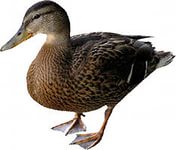 Перелетные птицы

Весной скворцы и соловьиК нам прилетают дружно.Щебечут песенки свои,Птенцов растить им нужно.
Проходит летняя пора,В осеннем небе стаи –То птицы в тёплые края,Прощаясь, улетают.
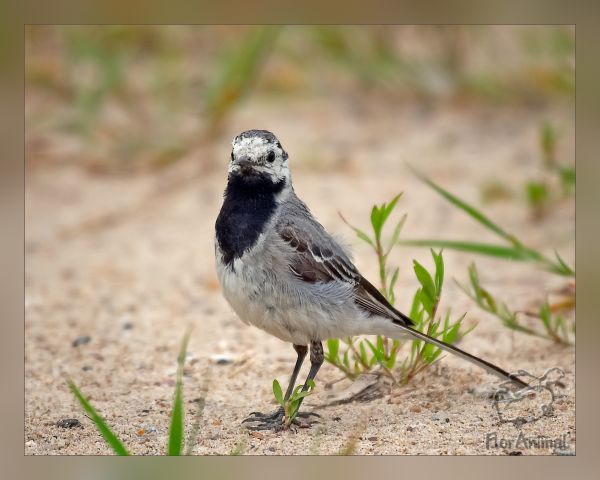 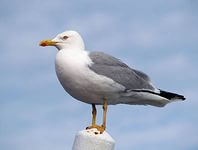 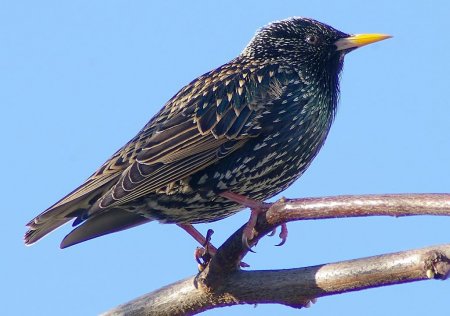 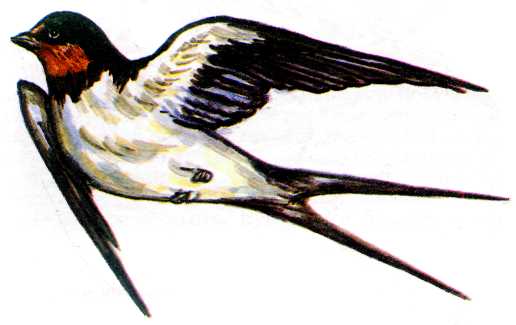 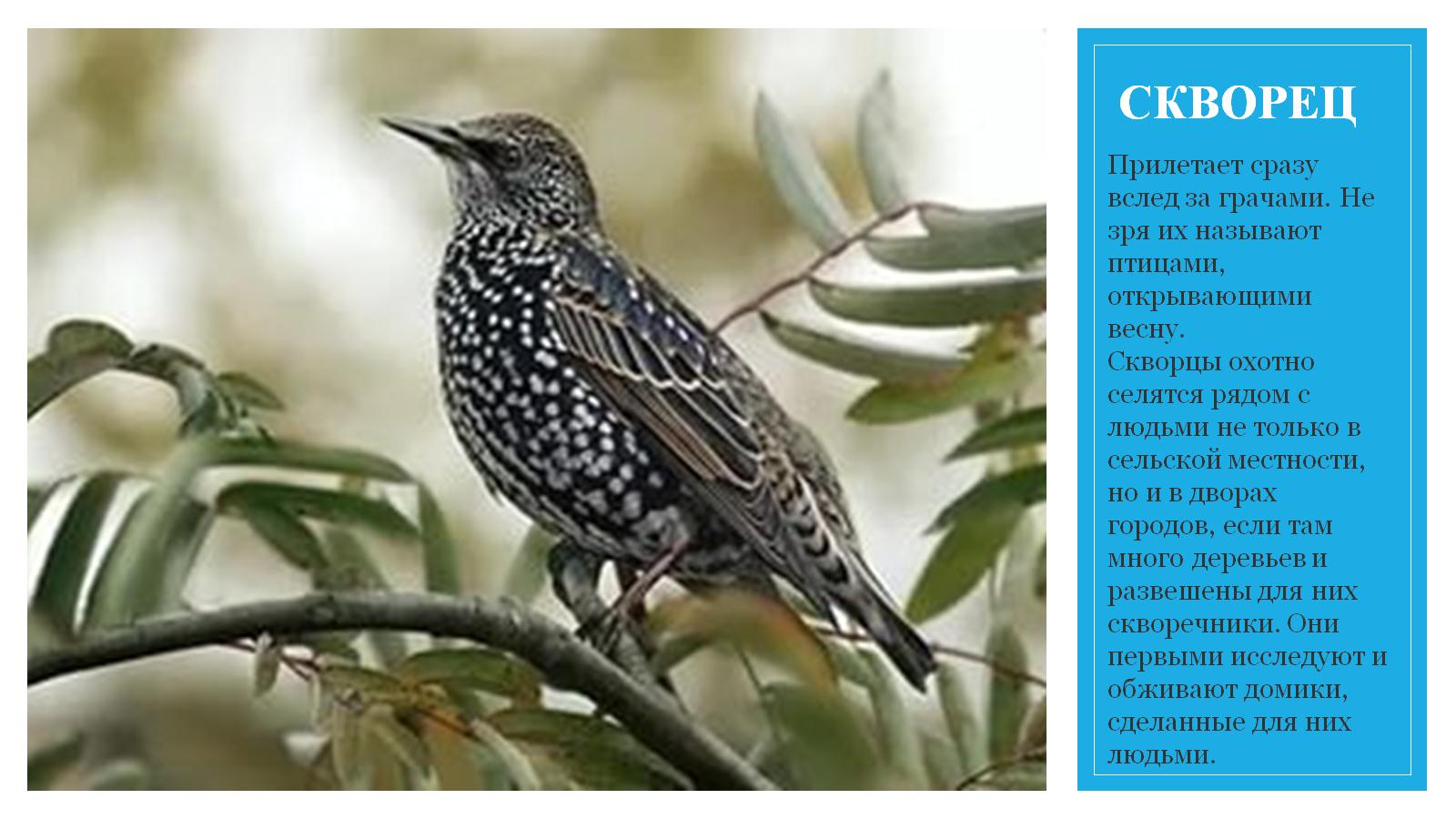 СКВОРЕЦ
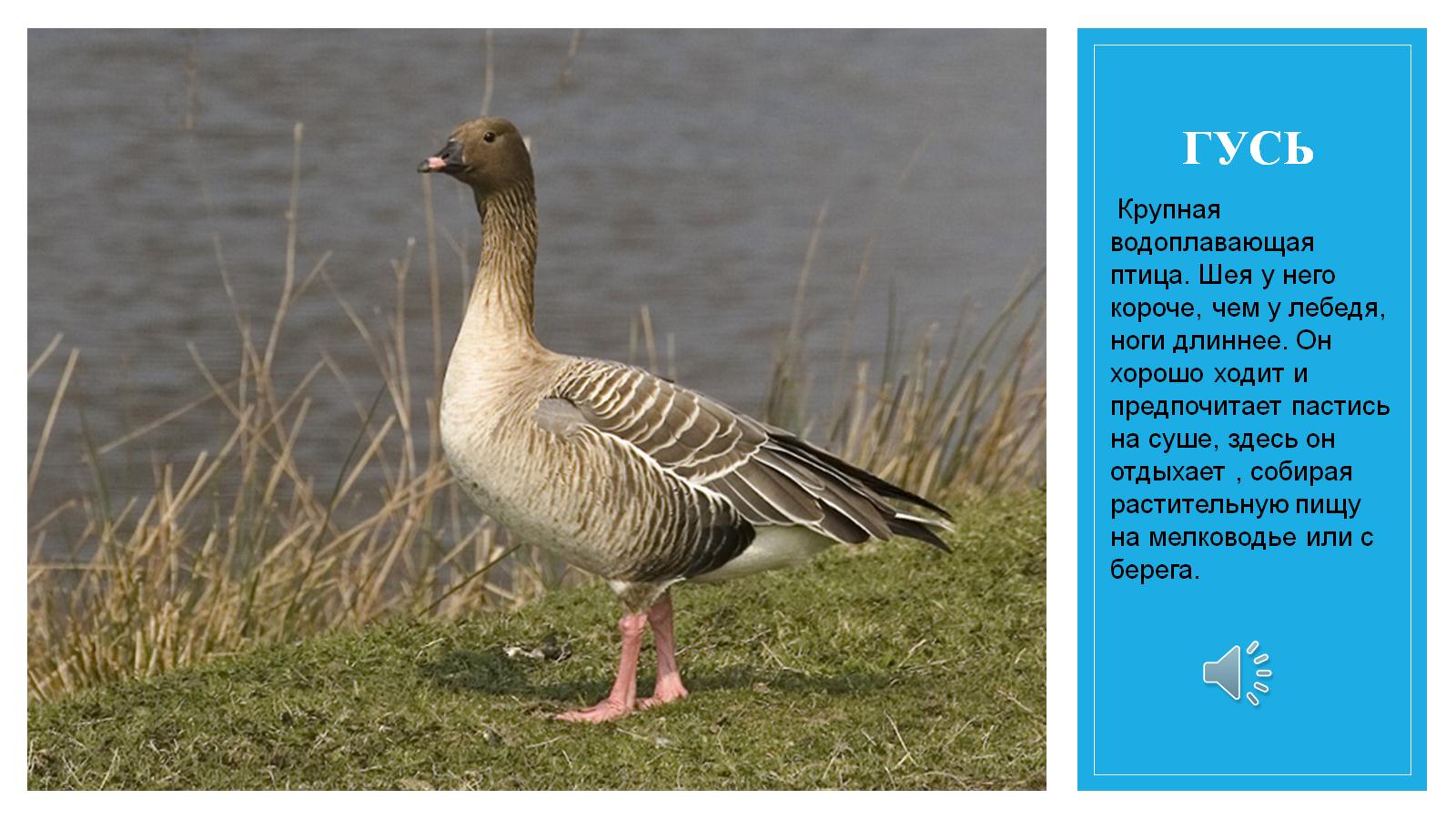 ГУСЬ
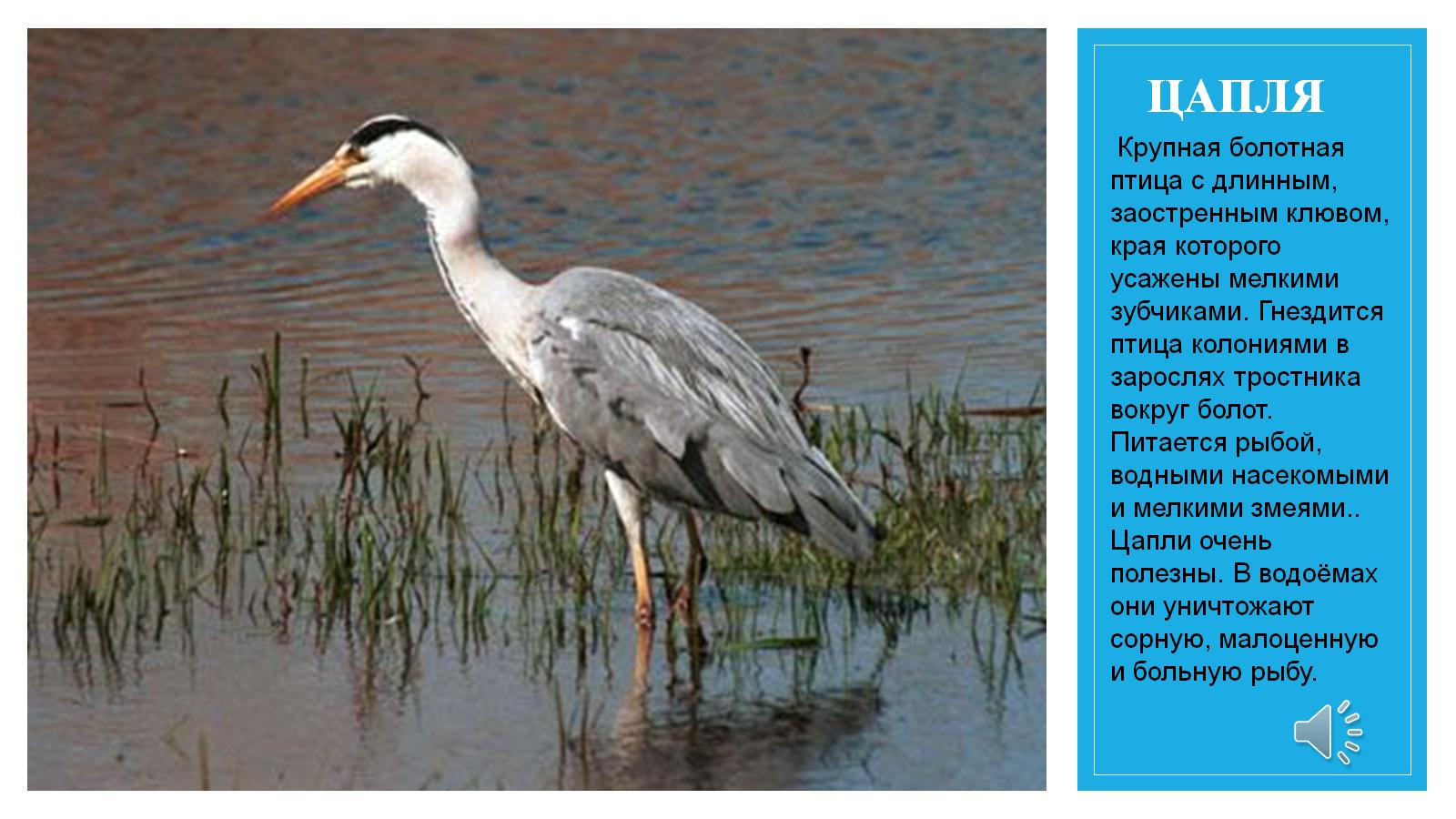 ЦАПЛЯ
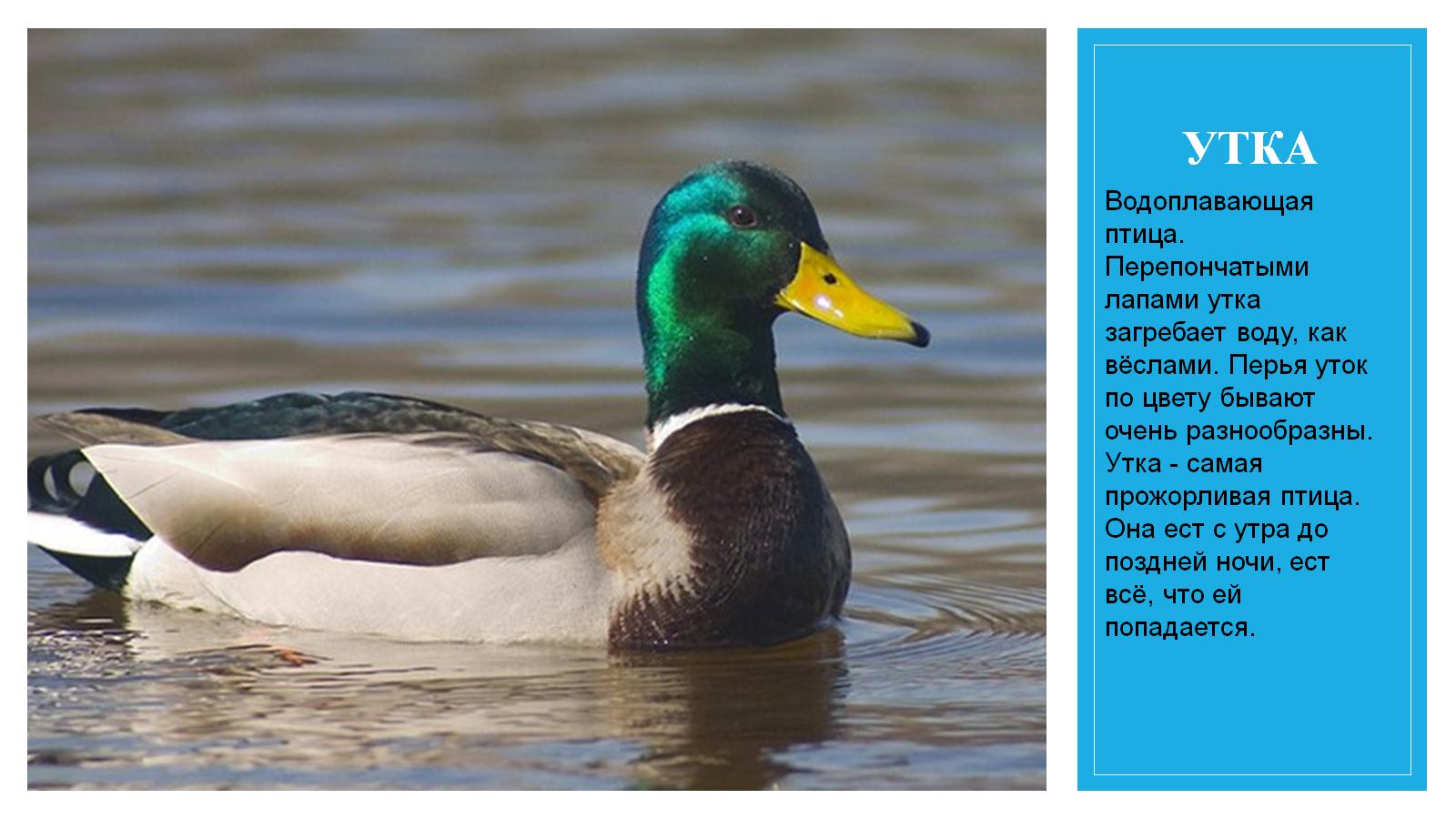 УТКА
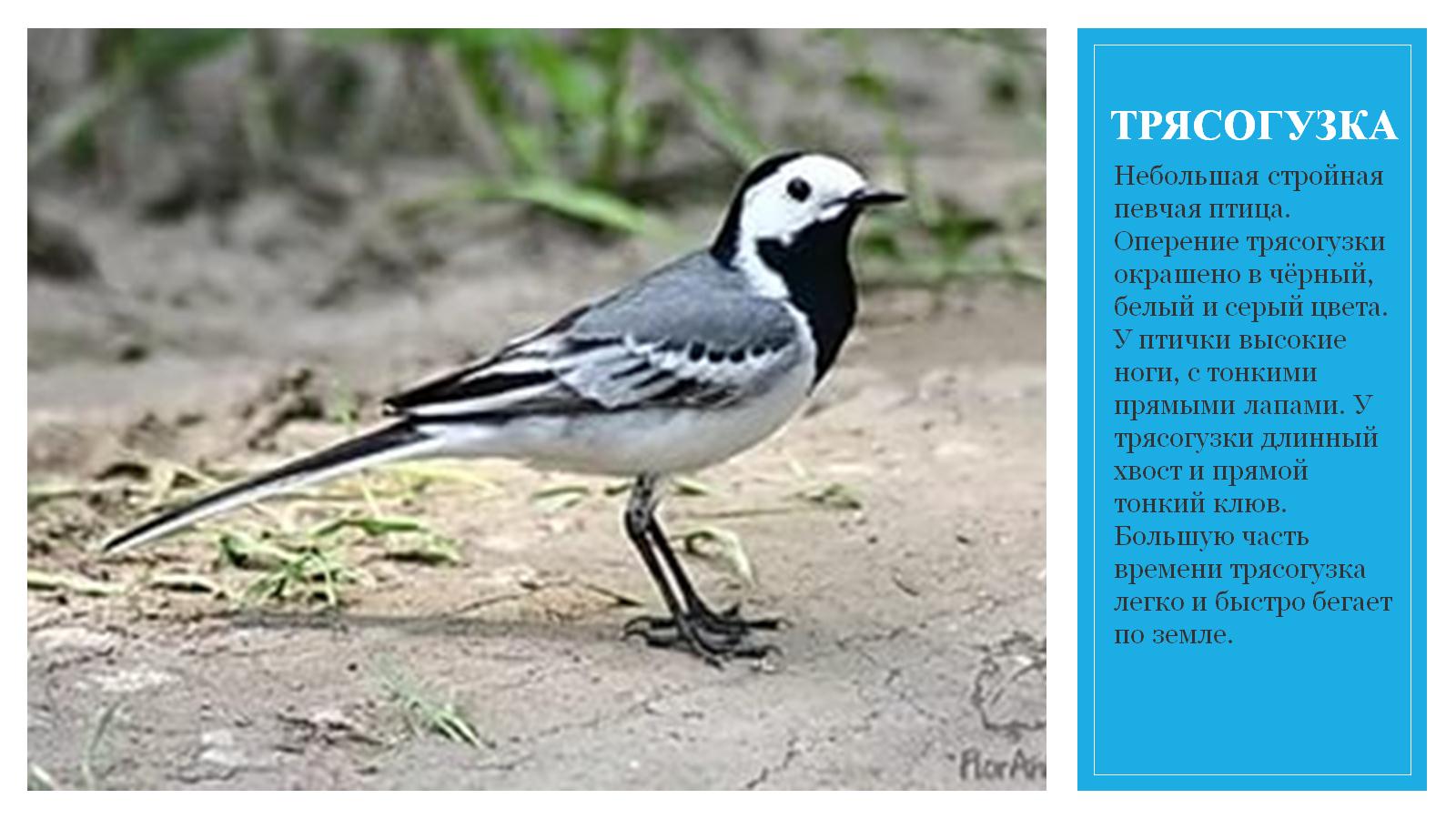 ТРЯСОГУЗКА
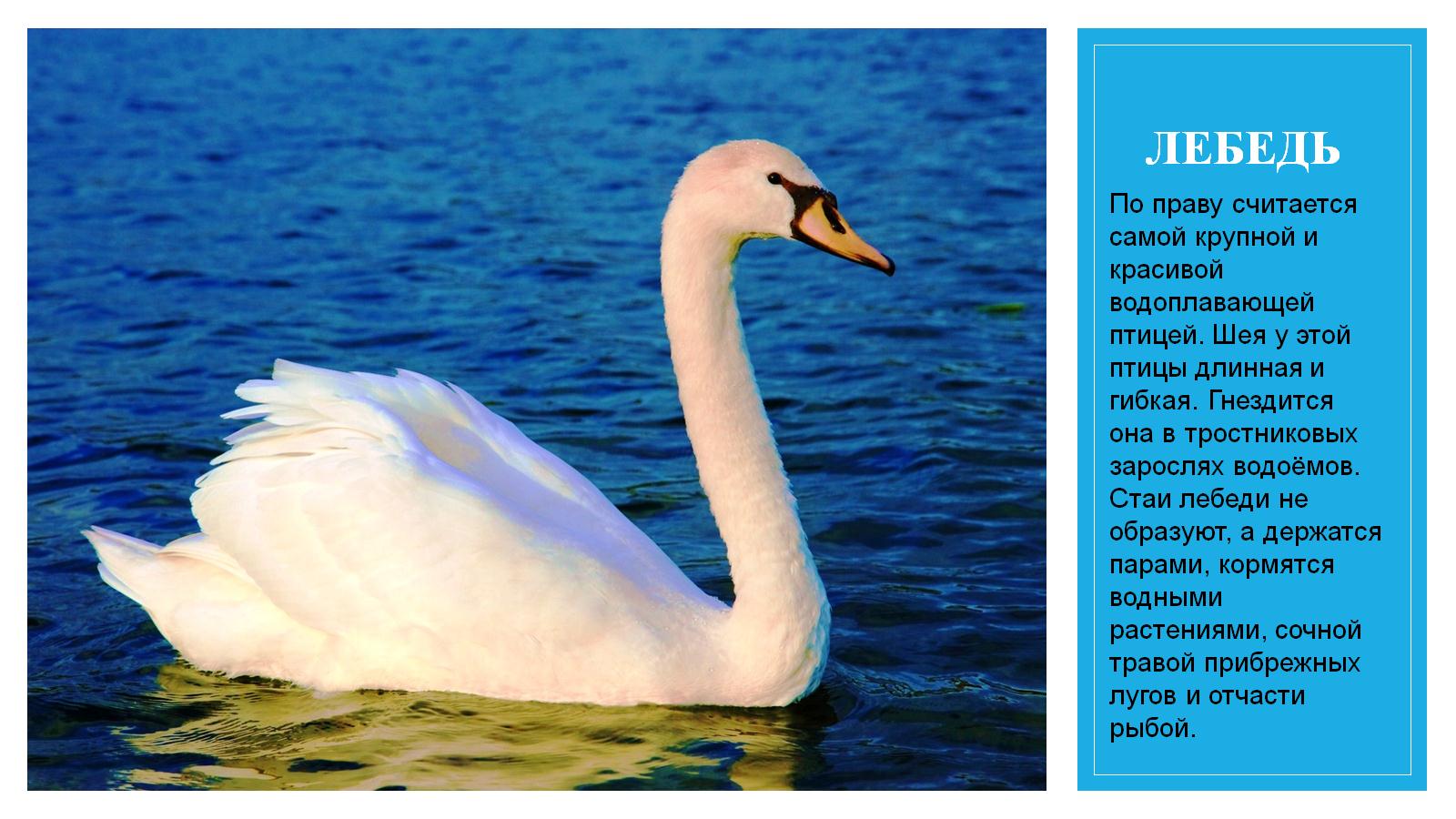 ЛЕБЕДЬ
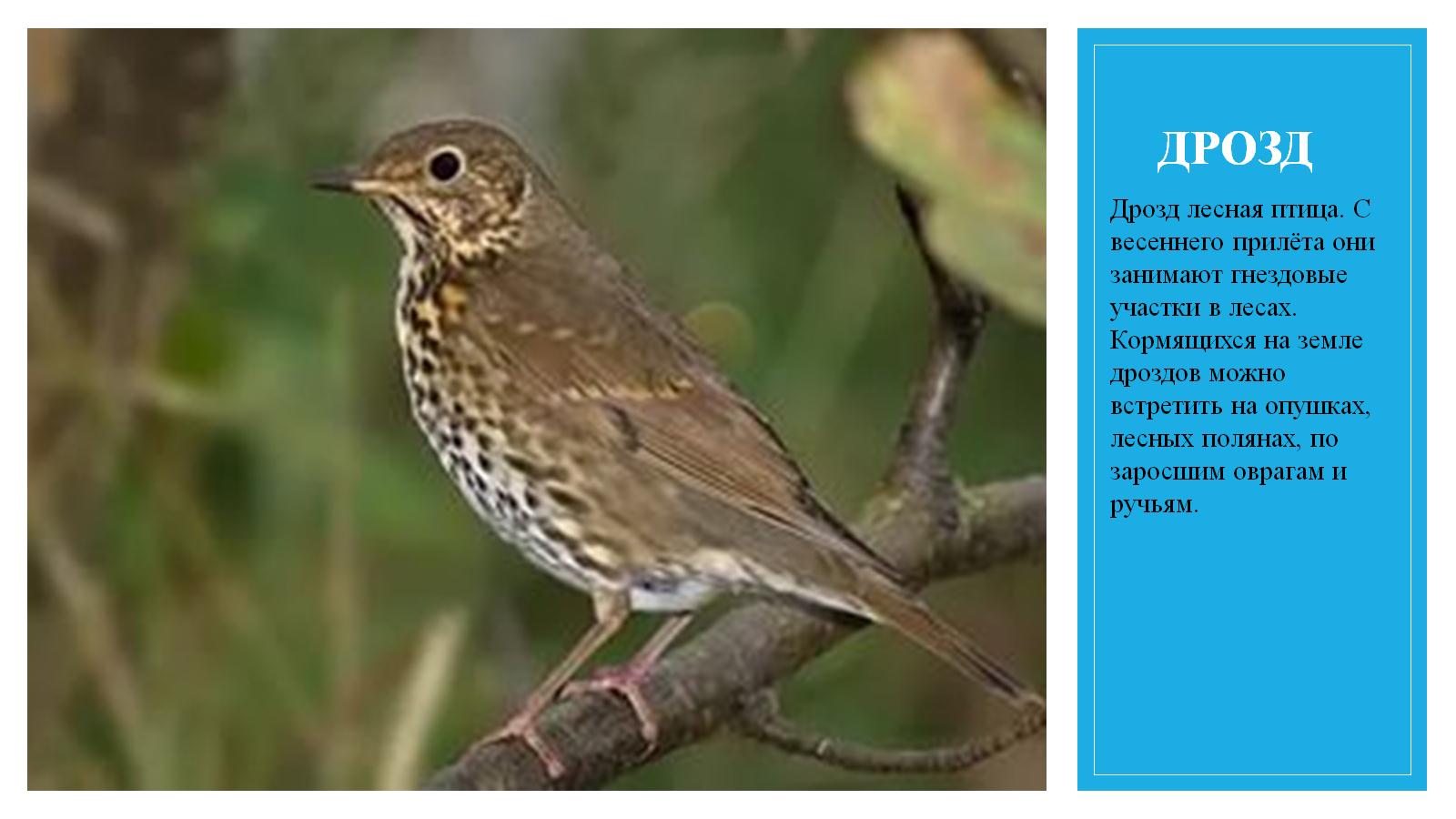 ДРОЗД
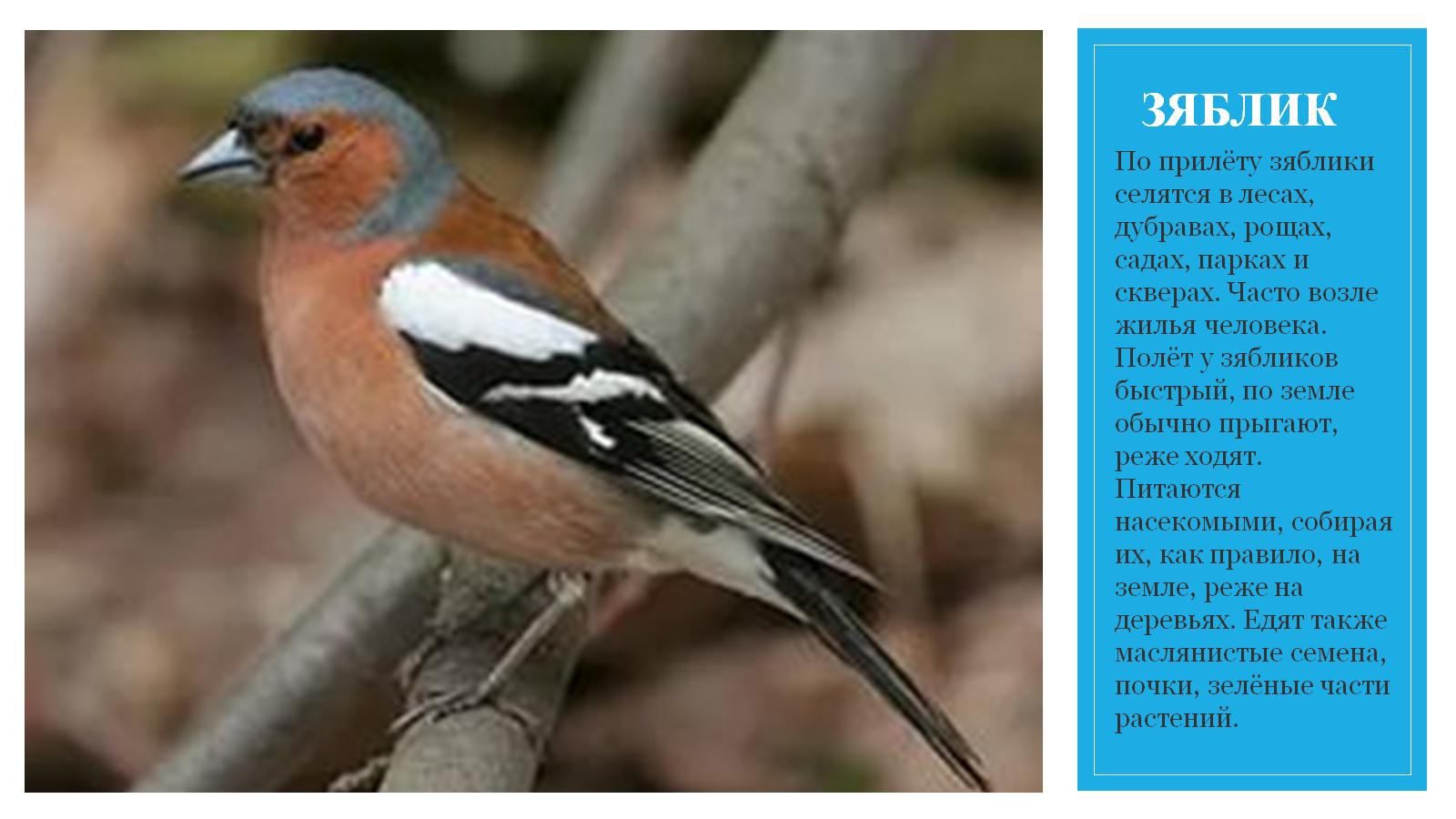 ЗЯБЛИК
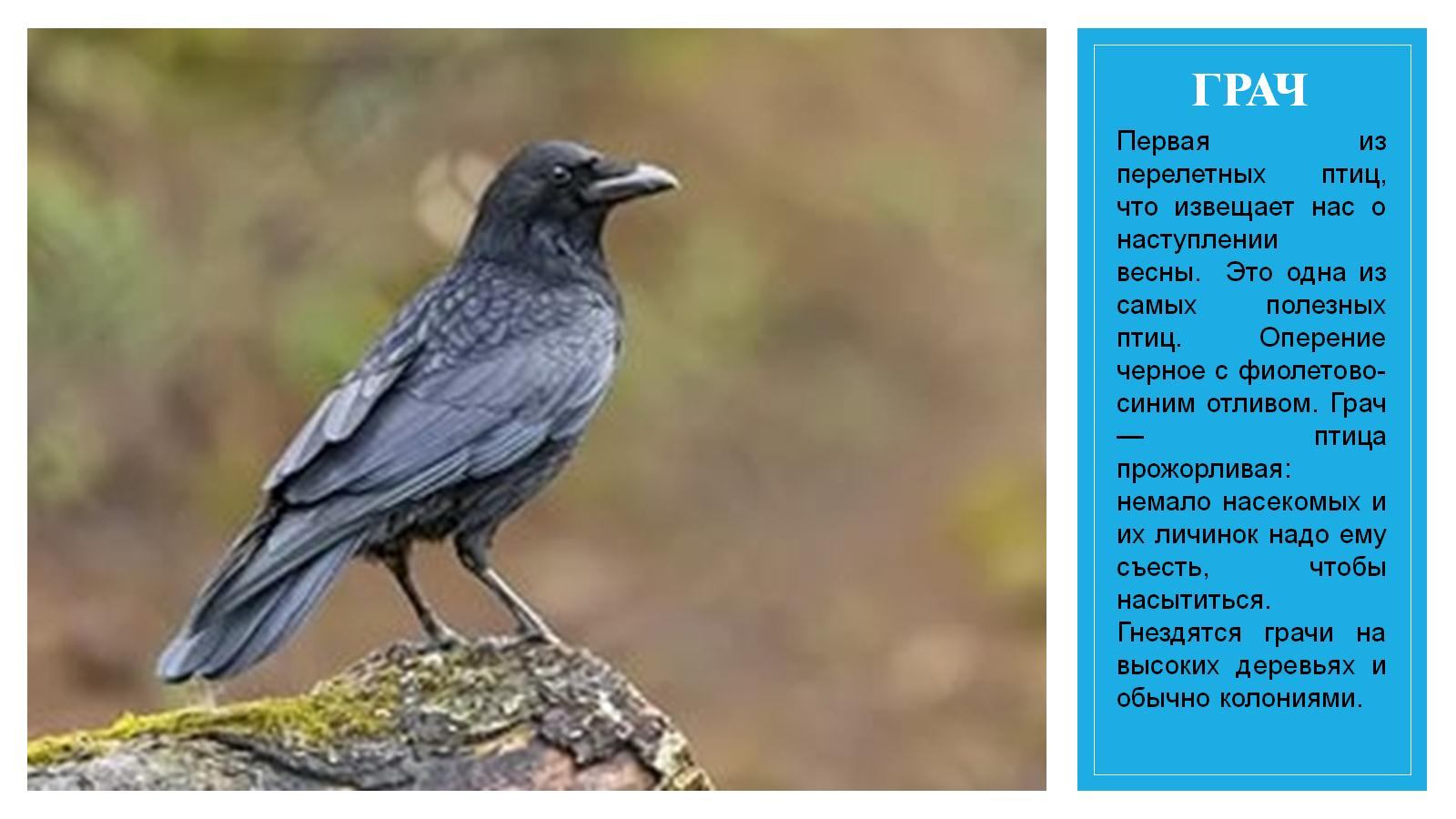 ГРАЧ
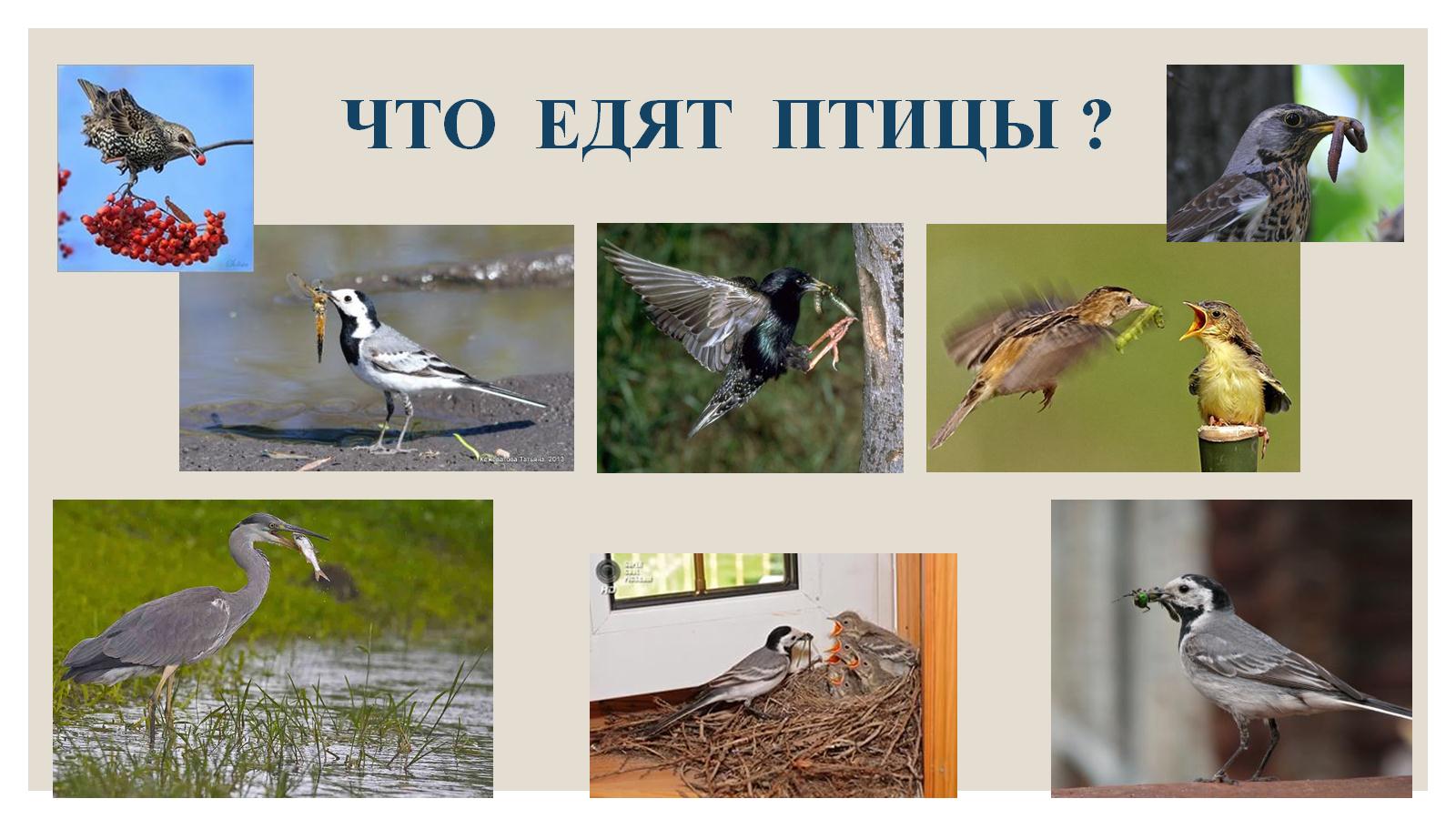 ЧТО  ЕДЯТ  ПТИЦЫ ?
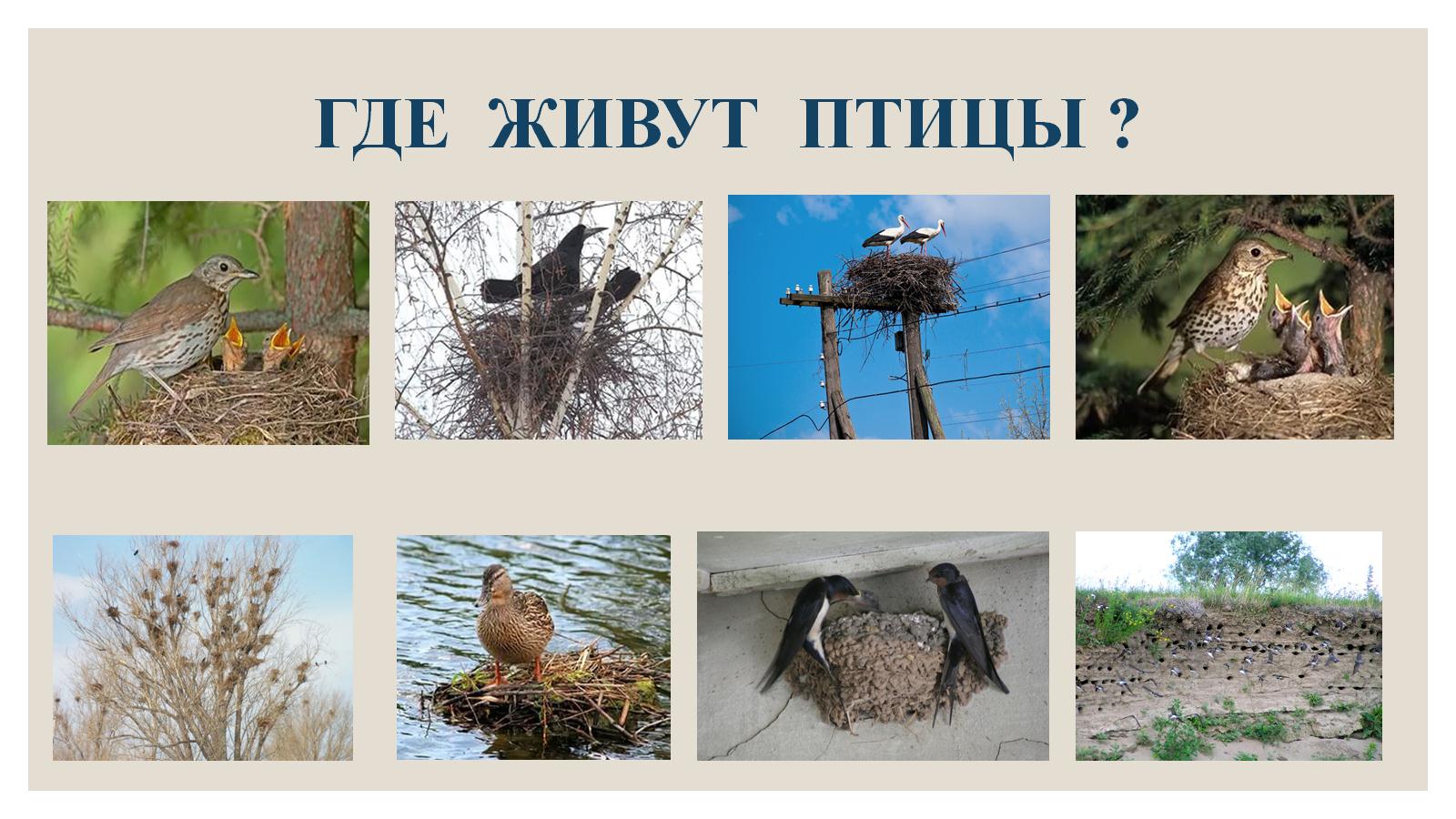 ГДЕ  ЖИВУТ  ПТИЦЫ ?
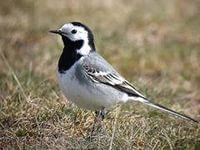 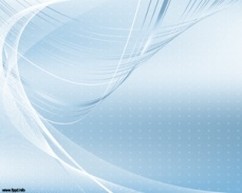 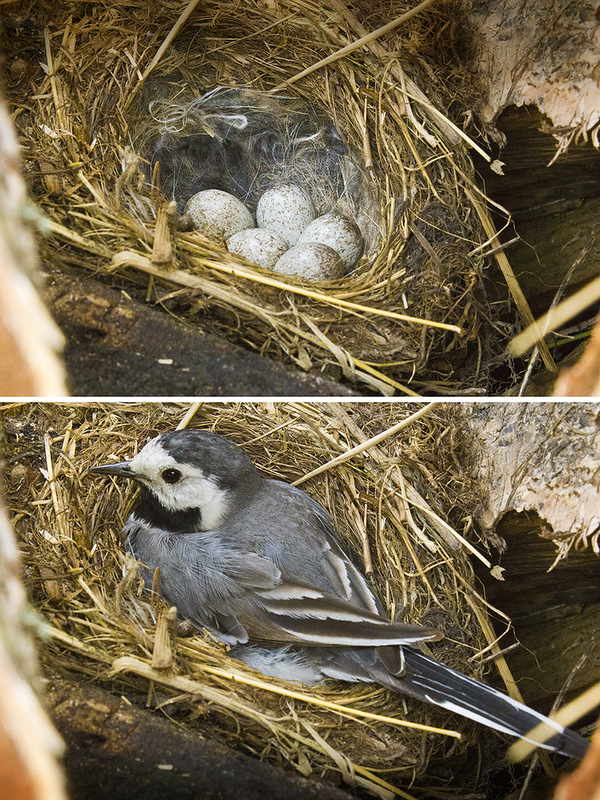 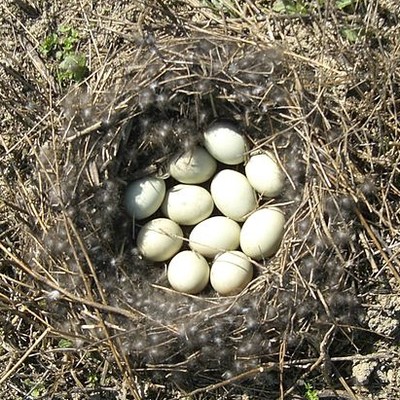 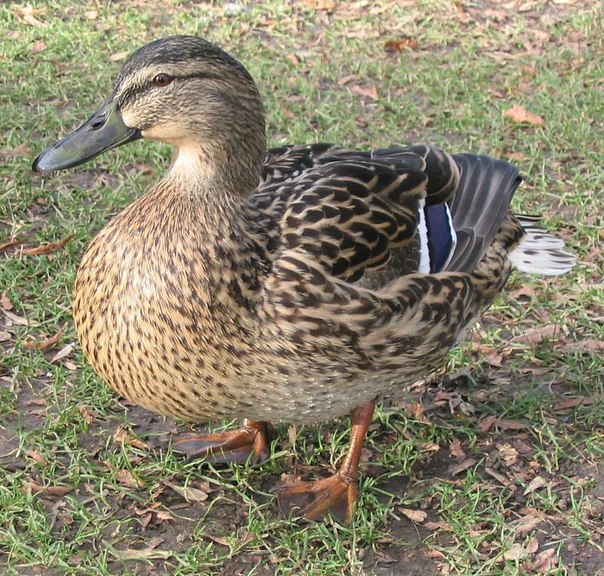 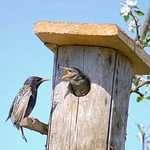 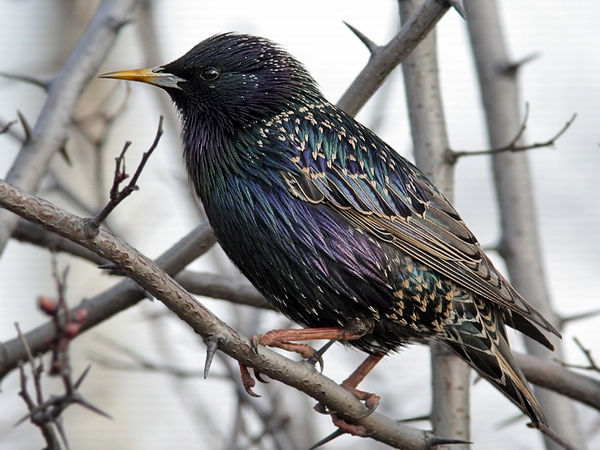 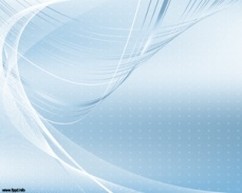 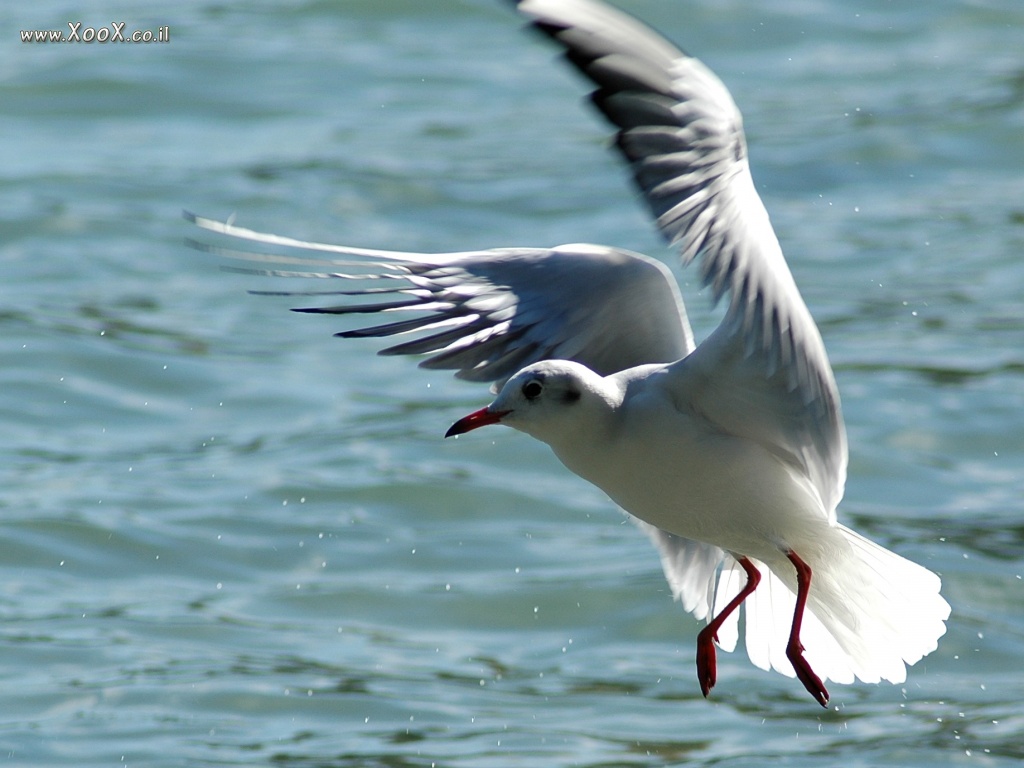 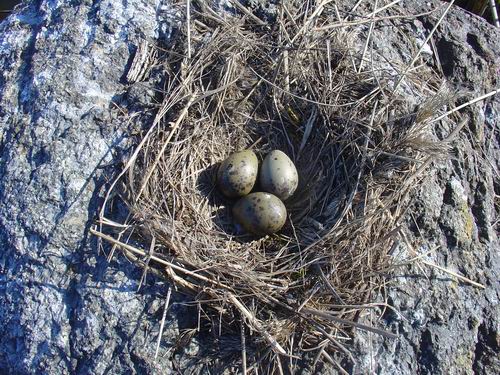 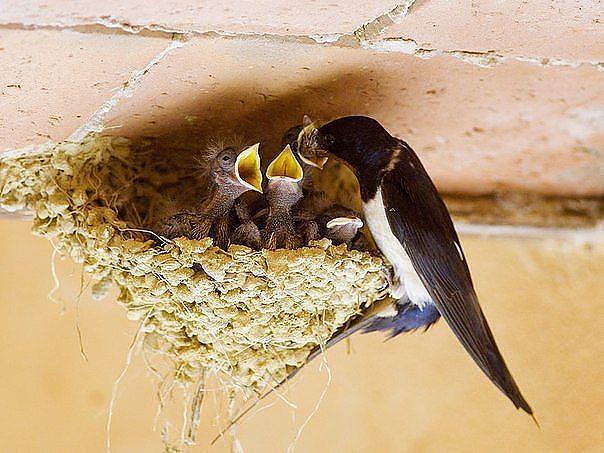 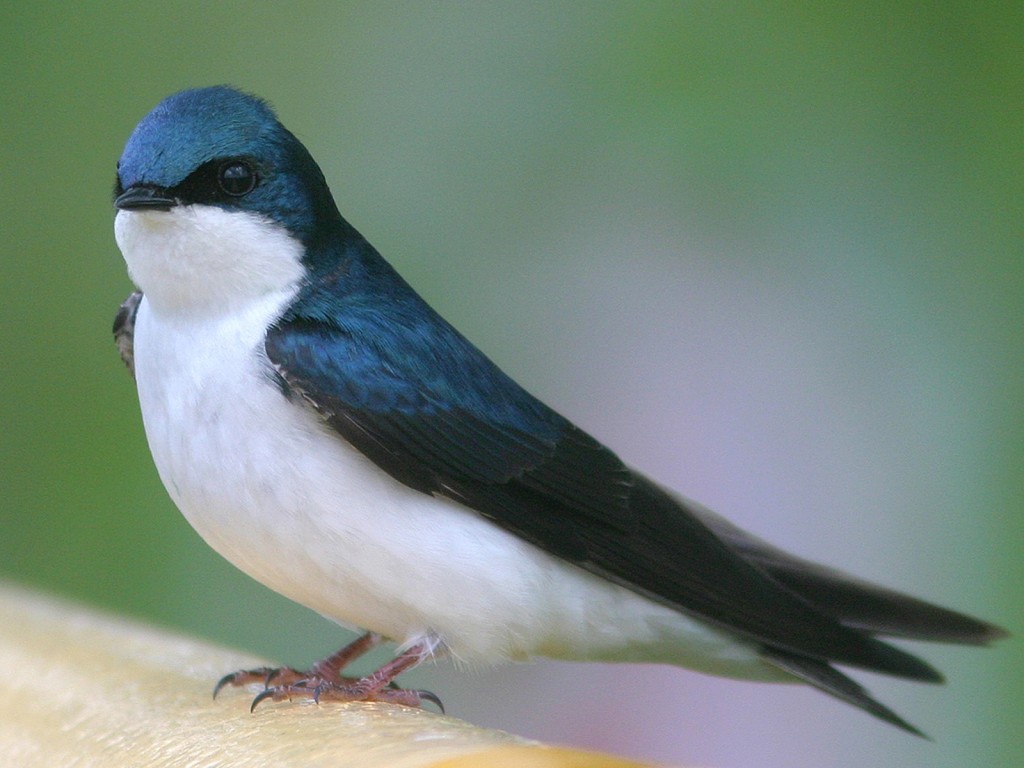 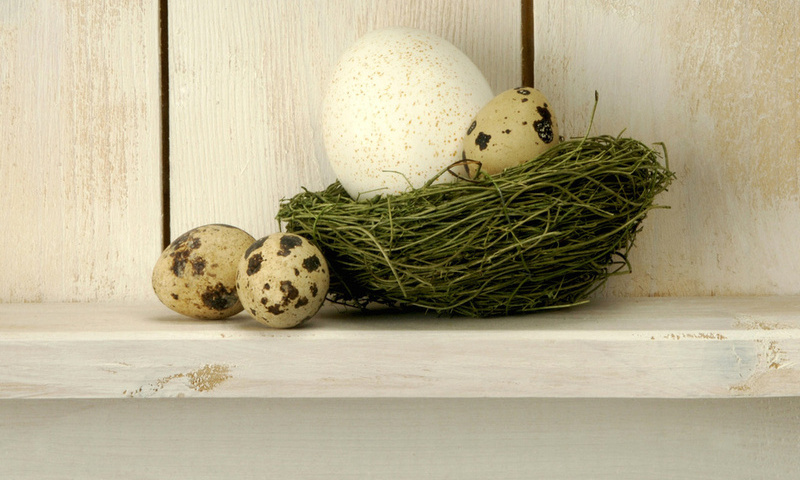 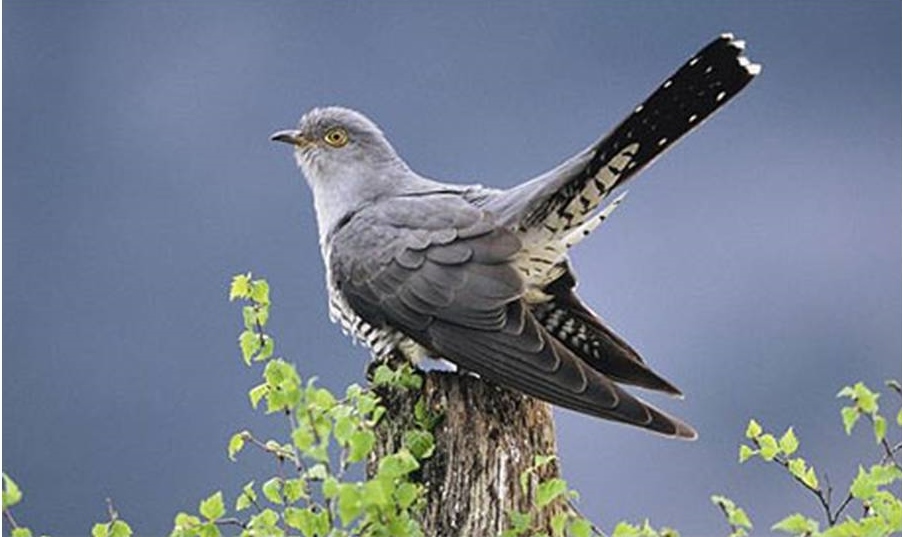 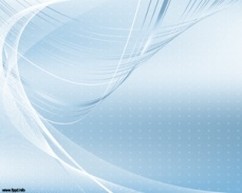 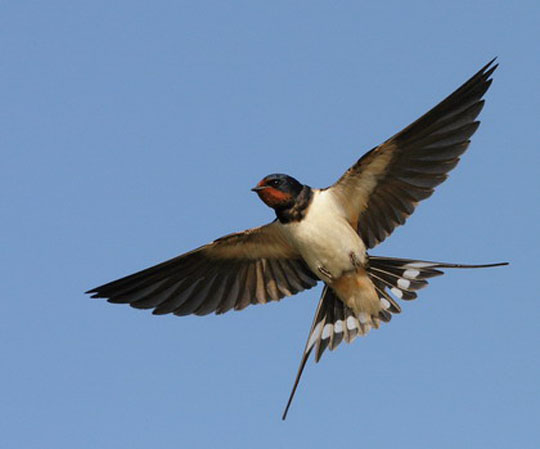 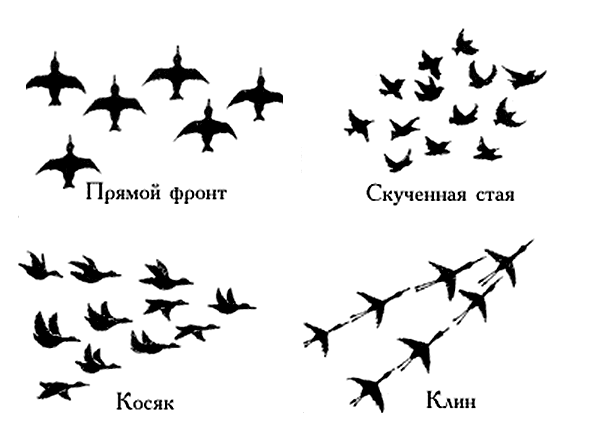 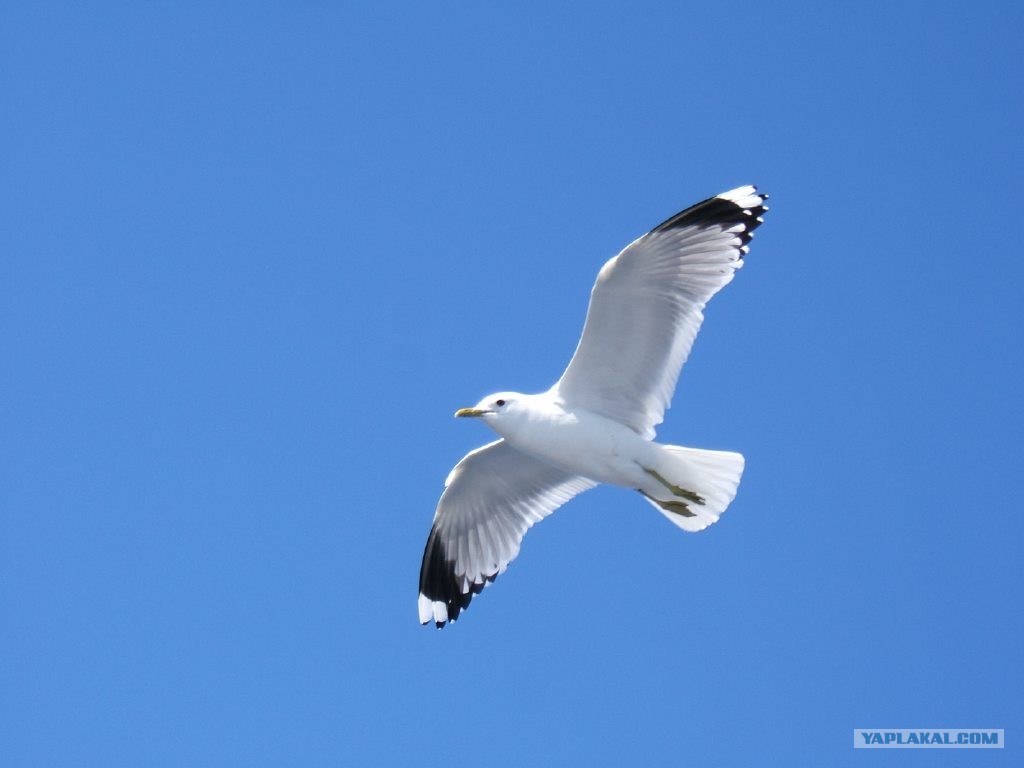 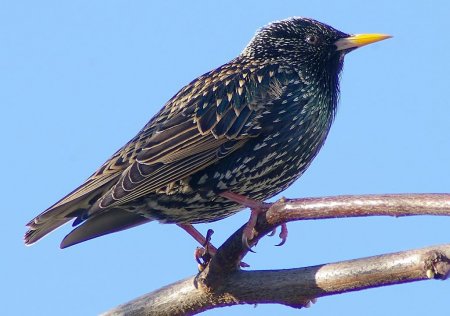 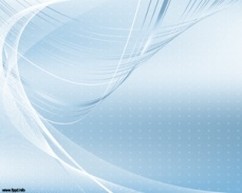 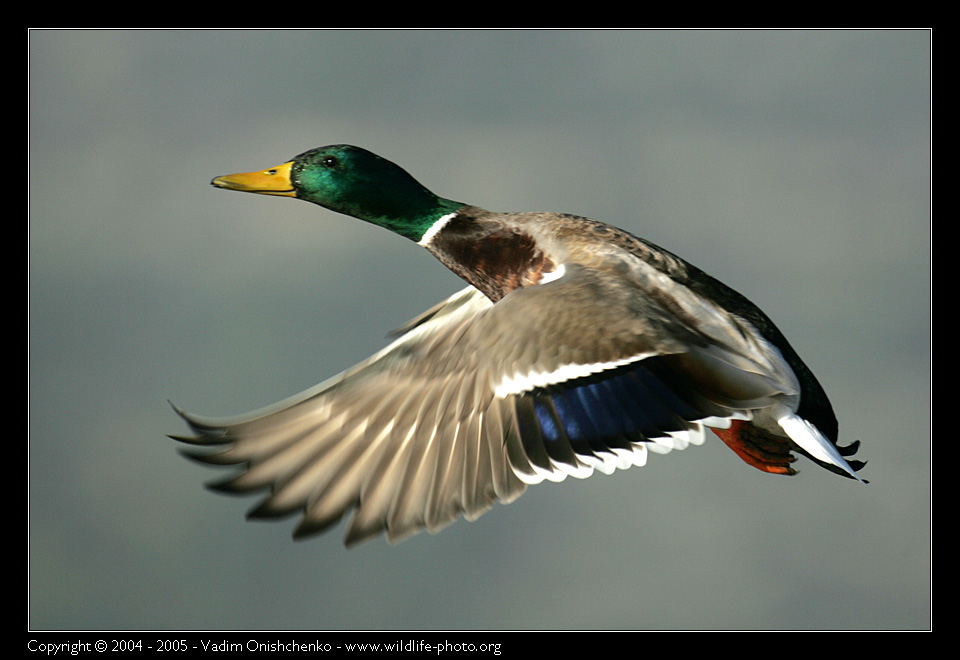 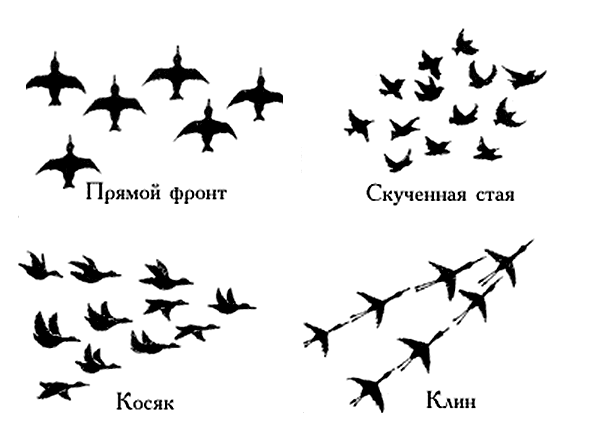 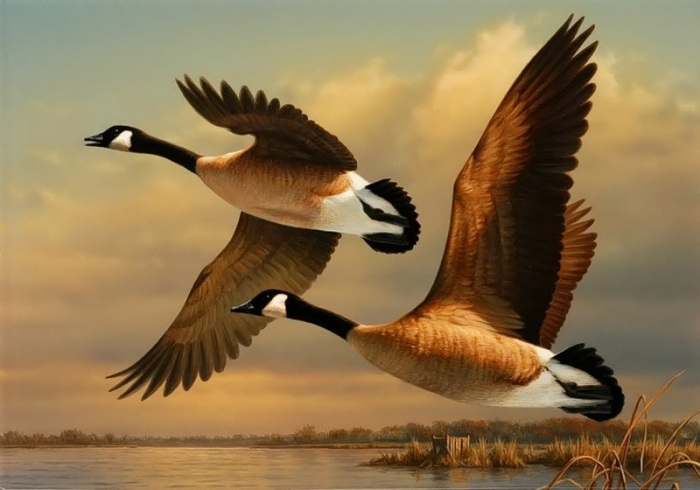 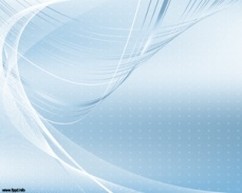 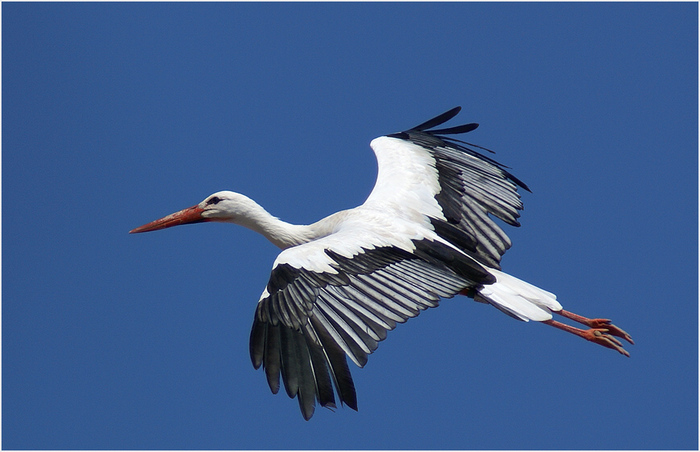 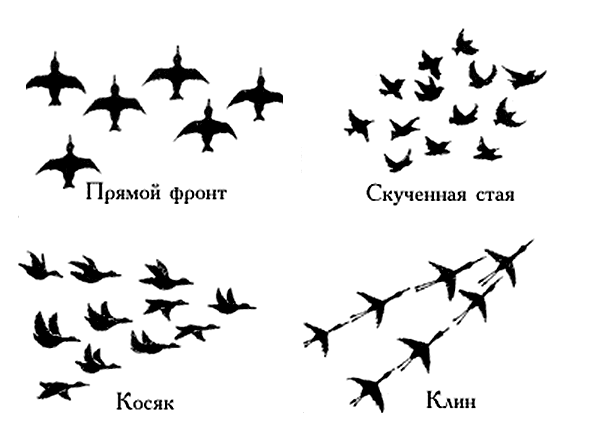 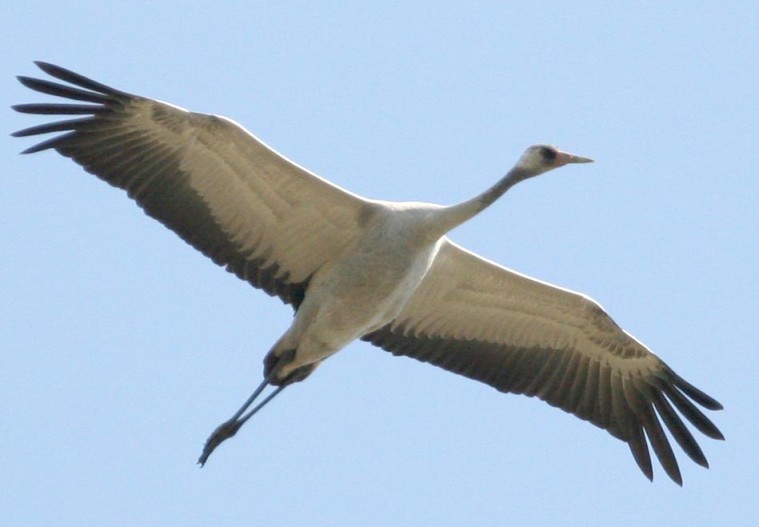